Lecture 19RMS Values
Hung-yi Lee
Textbook
Chapter 7.1
P299 - 301
110 V Outlet
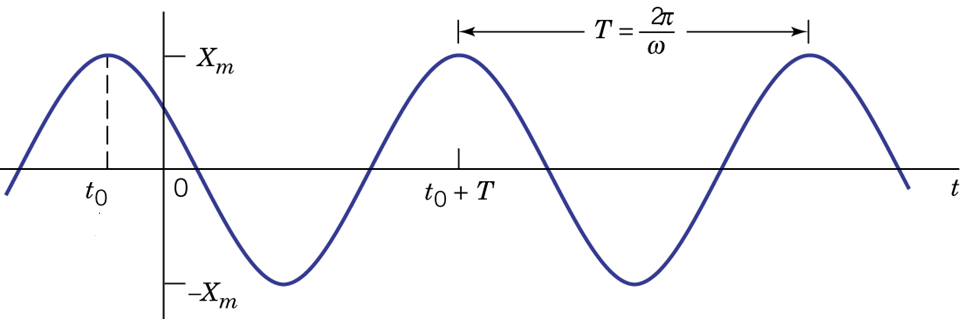 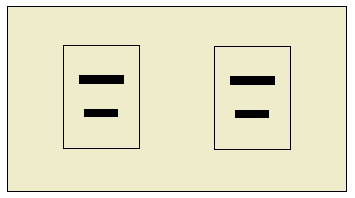 What is the meaning of 110V?
A. Average voltage
0
B. Average of the absolute voltage
C. Peak voltage
D. None of the above
Effective value, 
Root-mean-square (rms) value
RMS Values
If v(t)=Vmcos(ωt+θ)
110 V Outlet
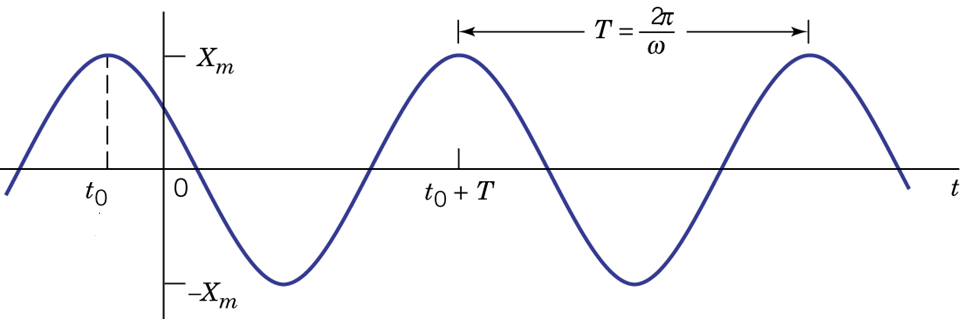 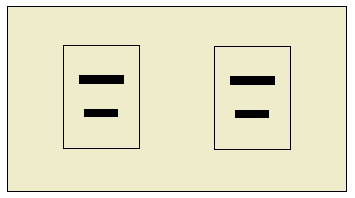 What is the meaning of 110V?
Effective value, Root-mean-square (rms) value
Thank you!